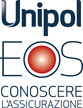 MODULO 1
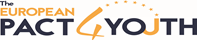 PRESENTAZIONE GENERALE
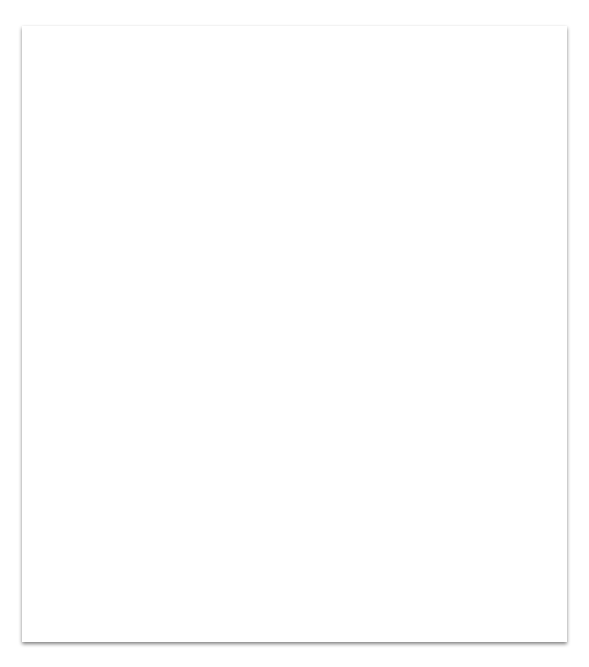 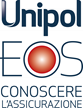 I CASI DELLA VITA

PROGETTO DI UNIPOL -> gruppo finanziario dal 1963
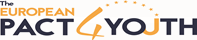 In collaborazione con Cooperative di formatori: Pandora, Open Group, Meta
Concetti chiave del progetto -> uso consapevole del denaro, rischi economici, alfabetizzazione assicurativa, mutualità
In linea con i protocolli europei -> dare ai giovani di tutte le scuole superiori di secondo grado nozioni economico finanziarie